1
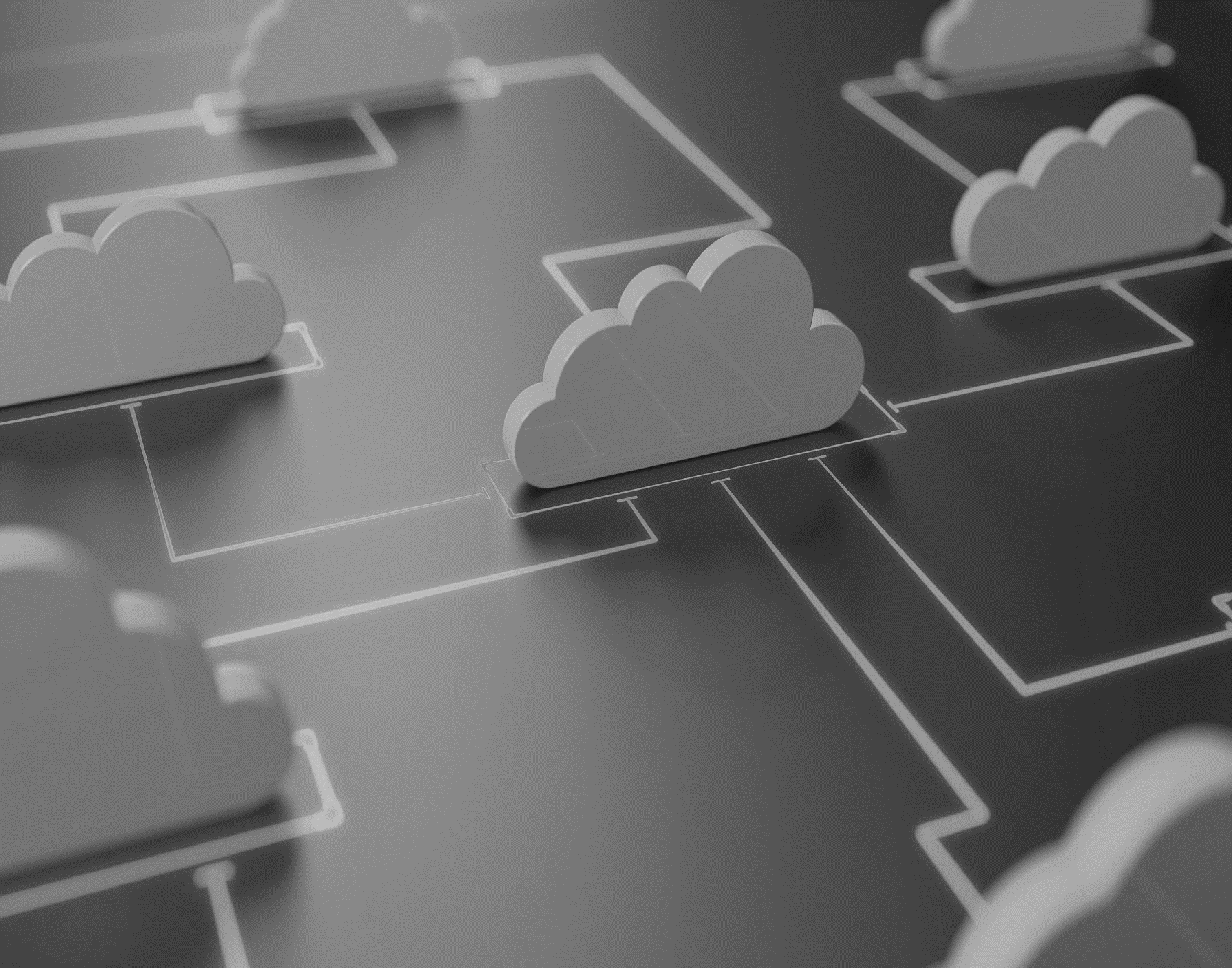 A Working Group On::
Taking Control of federal iT procurement
Ministry of Employment and Social Development
[Speaker Notes: Sarah 
Good afternoon, My name is Sarah Homsi, I am joined today by Kokul Sathiyapalan, Thomas Goyer, George Melika and Sally Twin
We are here today on behalf of the Ministry of Employment and Social Development and are a working group tasked with Taking Control of Federal IT procurement.
ESDC, is responsible for the Benefits Modernization Program, which is  one of three examples of an IT procurement project subject to scrutiny in an Auditor General Report. 
It is our analysis that the vast majority of  federal IT procurement is not “out of control,” as 84% of projects progress as planned.
But this is not just about IT procurement; and this is not an issue that only IT experts need to care about. 
IT is just an instrument we use to deliver benefits and services
 Ultimately it's how we connect with the public. 
So, it is our responsibility to learn from the past to prevent issues in the future within federal IT procurement.]
2
The Core Challenge
Several AG reports over the last 7 years have raised concerns of inadequate accountabilities, scope change and lack of internal expertise around IT procurement
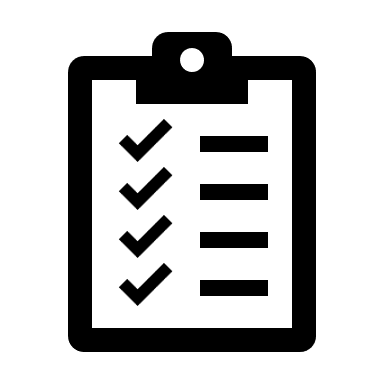 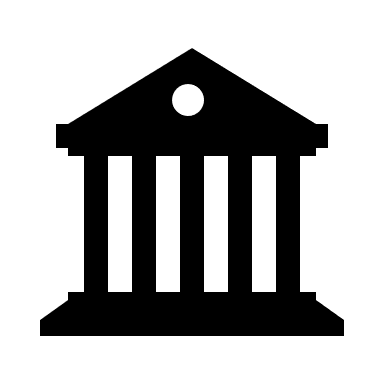 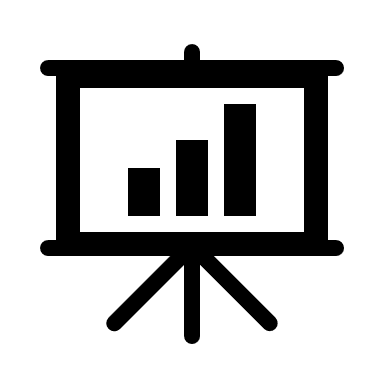 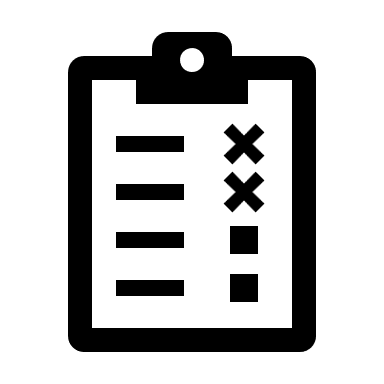 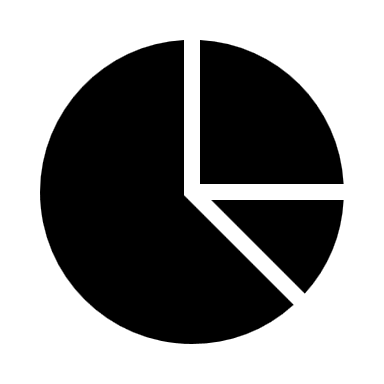 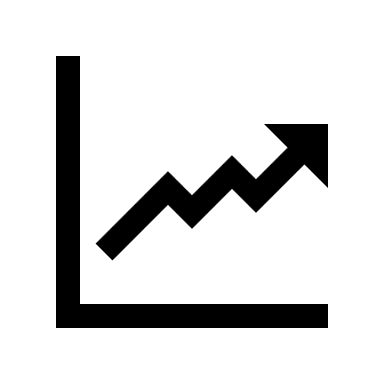 16% of contracts receive at least one amendment, resulting in cumulative cost of $26.4B
IT is 2nd largest category of federal procurement spending ($4.57B)
Federal government spends $22B annually on procurement
This requires immediate and long-term action to restore public confidence in the federal government’s ability to manage procurement and deliver essential services
[Speaker Notes: Sarah
The federal government is Canada’s biggest buyer of goods and services, spending $22B annually on procurement. 
Since 2017, out of the over 200,000 active procurement contracts, 16% of these contracts received at least one amendment, which resulted in a cumulative cost of $26.4B.
In 2021, $4.57B was spent in IT procurement alone, making it the second largest area of procurement spending. 
In a time of ongoing digital transformation within the federal government, we can expect this figure to grow. 
Over the last 7 years, the Auditor General has reported on 3 IT procurement projects.
Common themes emerged regarding change in scope, accountability and IT capacity within the federal government, all of which impact a project’s timeline, costs and service delivery.]
3
Common Themes in AG Reports
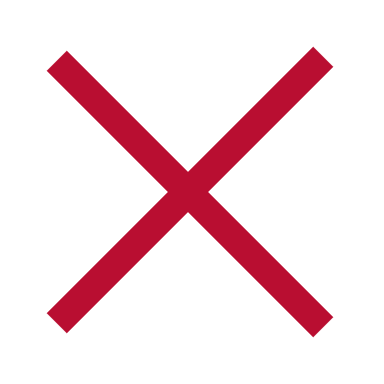 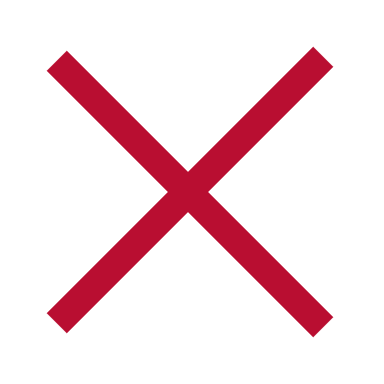 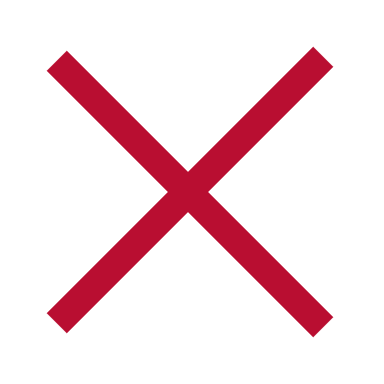 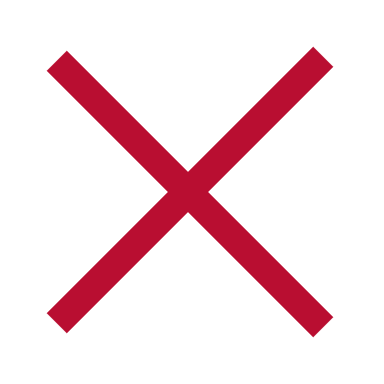 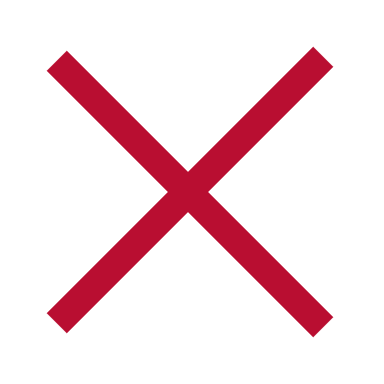 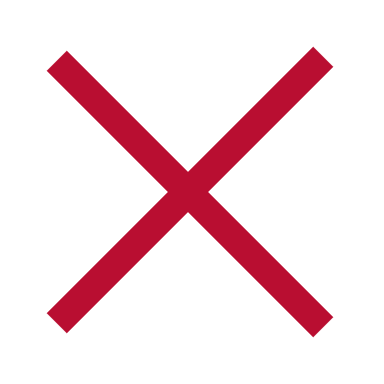 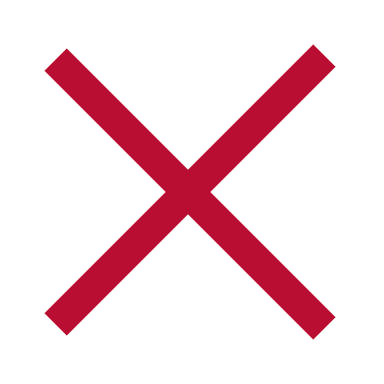 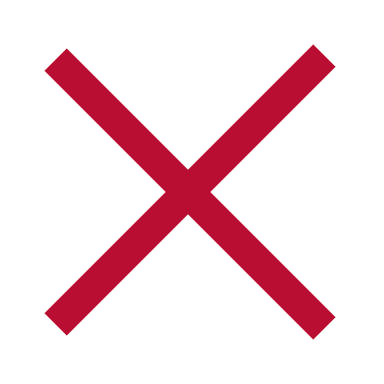 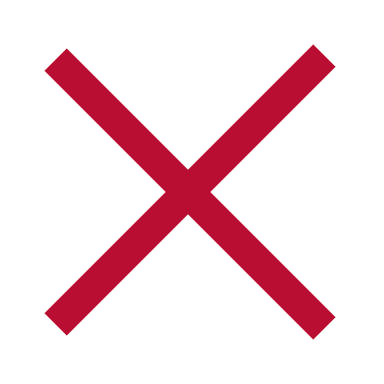 These reports highlight a subset of IT projects that are complex, high-risk and large-scale
[Speaker Notes: Sarah
The Benefits Modernization Program, the Phoenix Payroll System and the ArriveCan App are projects from different departments, occurring at different points of time, with differences in terms of cost and objectives.
The Phoenix Payroll System centralized pay services for federal employees.
Our department’s project,  Benefits Modernization Program, is the largest project of its kind and will migrate 3 benefit programs to cloud-based platforms. It remains in progress. 
ArriveCAN App was rapidly developed, within 2 months, due to temporary procurement flexibilities, in response to public health measures. This differs from the other 2 projects, which are longer-term projects with more planning involved. 
Despite all these differences, our analysis of Auditor General Reports highlights 3 common themes and 3 shared traits.
These projects can be described as complex, high-risk or large-scale, or any combination of this. 
Complexity refers to the level of intricacy. High-risk refers to an elevated potential for adverse outcomes, and large-scale refers to projects requiring substantial resources, typically costing over $100M.
The shared issues amongst these projects can be defined as inadequate accountabilities, changes in scope and a shortage of internal IT expertise.
With a shortage of internal IT expertise, projects can suffer from poorly defined requirements and inaccurate risk assessments. 
When scope changes significantly, this can result in delays and major cost overruns. 
Inadequate accountabilities is a result of a risk-averse culture in procurement, which further perpetuates this cycle.]
4
Financial & Service Impacts
IT Project
Financial Impact
Service Impact
[Speaker Notes: Sarah
Assessing further, the financial impact and impact on service delivery is profound in all 3 projects. 
The Benefits Modernization Program has overrun by $3.4B, one estimate from Price Waterhouse Cooper projects it to run 94% over its original estimate.. 
Over 10M Canadians rely on these benefits, so any errors in its implementation could risk payment disruption. 
The other two projects also faced significant financial overruns, and led to direct impacts to Canadians, including 51K federal employees not being paid on time, and Canadians facing barriers to re-entering the country during the  pandemic. 
Substantial overruns and a delays in essential services means action must be taken to address inadequate accountabilities, change of scope and a shortage of internal IT expertise in the immediate and long-term.]
5
Overview of Recommendations
DM Committee on IT Procurement
Short-term
Medium-term
Launch, Learn & Improve Model
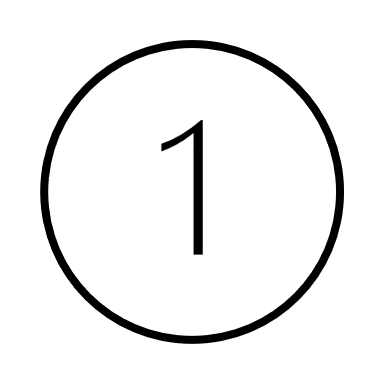 Public Service Digital Competency
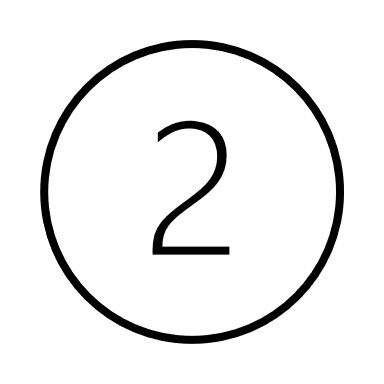 OPTIONS
DM Project-Linked Performance Pay
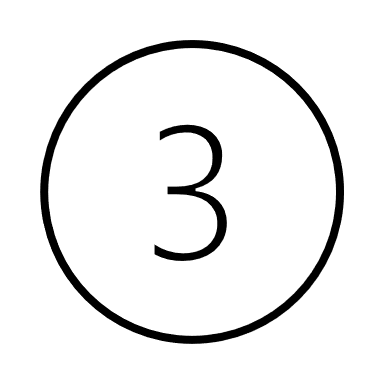 [Speaker Notes: Tom
- remind them of task 
We've been asked for a review... give advice on government-wide review... 
Each intervention aims to address at least of our identified common themes from AG reports, which include accountability, scope, expertise. 

The President of the Treasury Board has requested the creation of working groups to address two key needs involving the IT procurement system. 
First how to define and implement an internal management review of the federal procurement system, specifically related to complex, high-risk and large-scale procurement projects. Second was short term options to assume control and accountability over federal high-risk and large-scale procurement projects.

First we address the review with a proposed deputy minister committee. Second we are proposing several short term actions which each address reoccurring issues addressed in auditor general reports, specifically focusing on inadequate accountability, lack of internal expertise and change of scope.]
6
Deputy Minister (DM) Committee on IT Procurement
MANDATE
The DM committee will be mandated to review the federal approach to IT procurement and propose recommendations to improve it. 

The committee would have 8-12 months to complete their review and report to the Treasury Board. 

The committee should consult: the Auditor General, industry experts and public servants engaged in the IT procurement process.
AREAS TO INVESTIGATE
Accountabilities
Rationale for changes in scope
Further findings of AG Reports
Sufficiency of internal IT expertise
[Speaker Notes: Tom
we’ve been asked to complete a review
Why do we need to do a review? Because we need a deeper, internal review. 

For a review to be successful it will require an investigative committee with an influential membership and a broad mandate. This is because of the different issues, stakeholders and unique challenges presented by the procurement system. To accomplish these goals, we are proposing that a Deputy Minister Committee be formed to perform the review. 

The mandate for the committee will be to develop recommendations based on improving the IT procurement system. The committee would have 8-12 months to complete the review and report findings and recommendations to the Treasury Board. It is recommended that the committee must consult with a wide variety of actors including the Auditor General, private sector experts and public service members who work in the procurement system. 

It is recommended that the committee focus on areas of IT procurement that were highlighted in various AG reports. First are accountabilities, relating to both procuring and managing of IT projects. Second is rationale for changes in the scope of these projects, specifically around the incidence of scope creep. Next is the lack of internal IT capacity within the government. Beyond these three key issues the committee should also examine other common issues that are present in the AG reports. Due to the unique nature of a DM committee, the mandate for the committee should allow flexibility for members to examine any areas of IT procurement that they feel are relevant.]
7
Rationale for DM Committee
[Speaker Notes: Tom
Why are we picking DMs for this review? Why are they the most appropriate choice

There are several reasons that a Deputy Minister committee is best to conduct the internal review. First a DM committee will allow for a system-wide analysis. It will bring in feedback from a wide range of actors within the federal government and IT procurement specifically. It will be able to consolidate AG findings and literature from outside government. Using top level government leadership will also allow for a “whole of government approach to be conducted. 

A deputy minister committee would allow for greater accountability. DMs have the greatest level of accountability and responsibility in the federal government. This includes accountability over IT projects within their departments and portfolios. Using Deputy Ministers means that those conducting the review are themselves accountable and in a position to clarify accountability concerns in the procurement process. 

Finally, DMs are experts in governance. The greatest value that deputy minister will provide is their judgement on government and what reforms and recommendations are likely to be effective and capable of implementation. This inside knowledge and judgement means that a DM committee is in the best position to effectively conduct a review of the federal procurement system.]
8
DM Committee Implementation
COMMITTEE STRUCTURE
DM committee​:
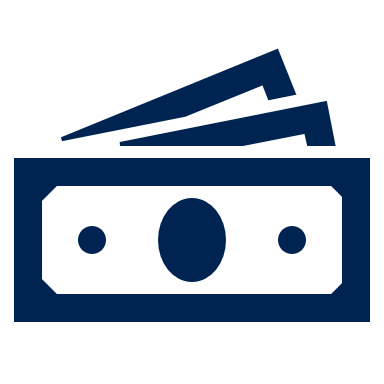 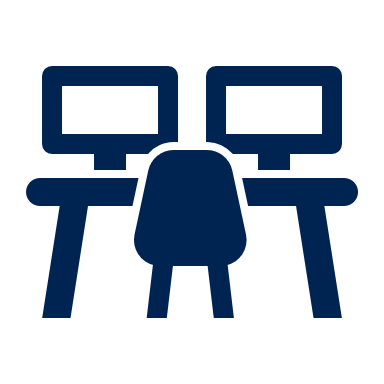 SECRETARIAT SUPPORT
BUDGET
15-20 FTEs (at EC4-EC6 level)
Interdepartmental Secretariat which will be supported by officials from relevant departments.
Including: TBS, PSPC and SSC
[Speaker Notes: Tom 
- why this committee membership
Explanation of different members in committee 

It is recommended that the committee be made up of 8 deputy ministers. The membership of the committee is important to successfully achieving the mandate, as a result DMs with departments involved in large IT procurement are best suited. The chair of the committee should be secretary of the Treasury Board due to the Treasury Board requesting the review and for a central role of the treasury board in setting procurement policy. 
The Chief information officer and deputies for PSPC and president of SSC have specific technical relevance to the subject matter in the review and should be included. The DM of ESDC has experience with the issues and challenges of the Benefit Modernization Program and would provide insight into how EDSC has handled the issue. CIRNAC and IRCC both have sensitive information and public interest risks which should be represented in the review. Finally Public Safety has national security considerations with any IT projects and programs and would add this perspective to the review. 
The committee would be supported by an interdepartmental secretariat. Officials within this secretariat would be drawn from TBS, PSPC and SSC. It is expected that the secretariat would require a full-time equivalent of 15 to 20 employees, between EC4 to EC6 level. 
Any deputy minister committee would need the support and approval of the Clerk of the Privy Council as well as other coordinating support from the Privy Council Office. It is recommended that once this proposal is reviewed by Treasury Board officials that it be shared with the PCO to determine if the Clerk supports the creation of the committee and would assist in assigning deputy ministers to serve on it.]
9
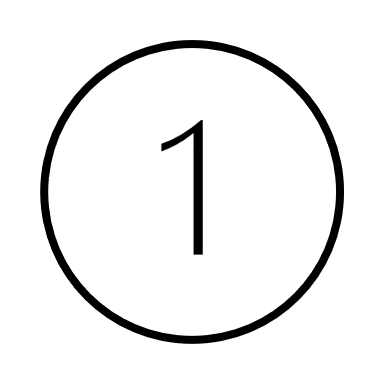 The Launch, Learn & Improve Model
PLAN:
Rapid implementation of product/services with core, functional features to be useable, 
then through user feedback additional functionalities are implemented. 
This cycle continues until all project requirements are fulfilled & refined.
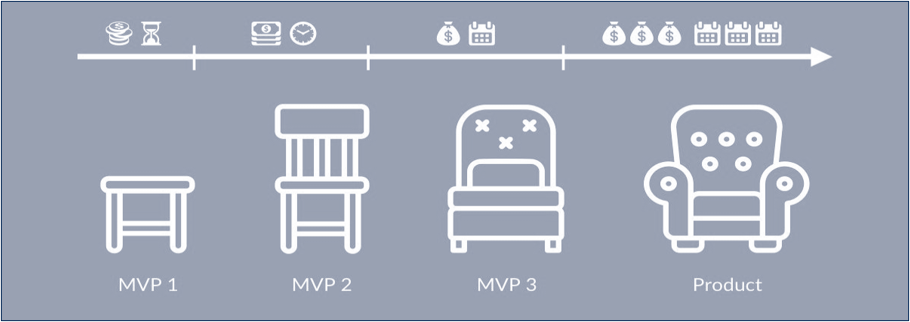 Current Successes
U.S. Digital Service: 
Veterans Affairs 
	Modernization
Silicon Valley
Australia Public Service
UK Public Service
[Speaker Notes: George

The next proposal that I’m going to speak to you about is aimed specifically at limiting scope creep, And it is based on a proven private sector model that has also been effective in the US, UK, and Australia’s public service. 

It is known as the minimally viable product model or MVP for short, and it’s what our Launch, Learn, and Improve Model aims to replicate within the Canadian Public Service. 
The approach the MVP model takes is quite simple. Rather than design a product or service that addresses all the needs of a project from the start and then implement that. —- Instead, we’ll try and take the approach where we design a product or service that tackles only the core essential needs of the project and introduces that into the field as soon as possible. 

What this does is let the users test it out for us, 

Giving us the luxury of seeing if it works in the real world, —--- how it works  —and even identifying the areas that are running into issues, 

all of which we would use to point us in the direction of which features to add, in order to refine the services and improve the project. 
The US was one of the first countries to try this model out in the public sector with the digitalization of their Veterans Affairs service. 

Instead of the US Digital Service trying to design a platform that delivered all of the services of Veterans Affairs, they just focused on getting a platform out as quickly as possible that delivered the most essential services that the Veterans needed, which were Health Benefits and Disability claims. 

After they launched that MVP model, they just let the feedback from the veterans using the service guide them to what features they should add next and used the user data to see how well their system managed the stress load that came with all the traffic. 

They refined the project's needs based on that and repeated the cycle a couple of times, and now they have a fully functional one-stop shop, which 9 million veterans across the United States use to access all of their VA services and benefits conveniently online and through their phones. 

Essentially the MVP model made sure that the US stayed within budget and on task for this major IT project, by starting simple and scaling the project in small increments that aligned with the users' feedback and their own goals. 

Next Slide Please.]
10
The Launch, Learn and Improve Model
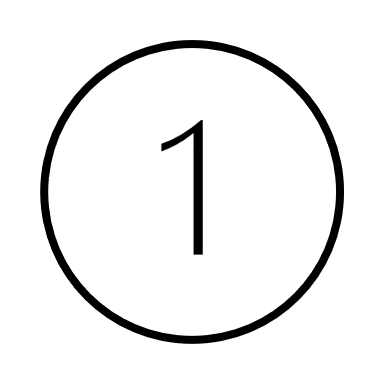 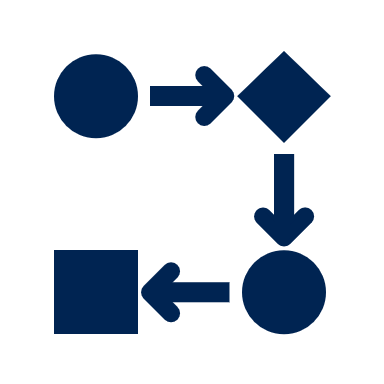 Identify subset of IT projects that are high-risk, large scale and complex to pilot MVP model through project management office

Define the critical functionalities needed to meet the project's primary objectives 

Produce & launch an initial MVP that addresses projects core needs

Refine MVP based on user-feedback
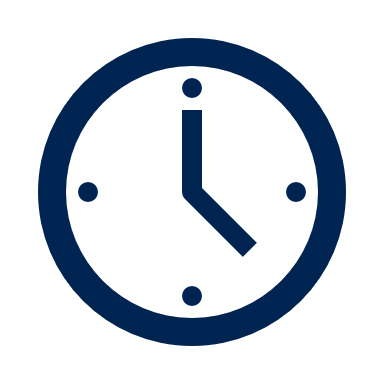 Immediate – 6 months
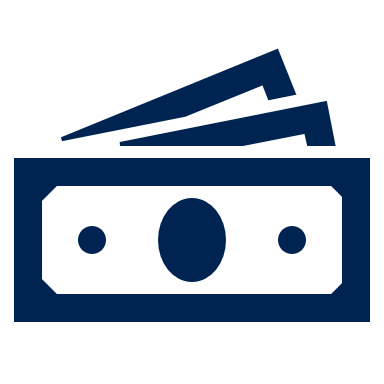 Project-Dependent
Benefits
Addresses: Change of Scope 
Limits Financial Risk 
Flexible and Adaptable 
Precedence in Private Sectors and Other Governments
[Speaker Notes: George

Our Launch, Learn, and Improve model is based on the MVP concept. We are proposing to select a couple of large-scale & high-risk IT projects to pilot with this MVP-based model. 

Now we can understand how there might be some hesitancy to implementing this model for Canada's IT projects, even if it's only as a trial run, so let's take a closer look at the benefits. 

First off the fundamental principle of MVPs' is to control scope by concentrating on delivering the essential features. 

This limits the risk of projects expanding beyond their original scope. 

Which should inturn reduce the number of IT projects that get delayed and go over budget. 

Not only that but the MVP model limits a lot of the financial risk associated with these IT projects too, because for one it requires a lot less upfront cost to build these MVPs than fully designed project proposals, but also because it scales up in small increments.

Meaning that if we ever hit a roadblock or if the users’ needs change, then we have the flexibility to simply adapt our next phase of the IT project to address Canadians' priorities without taking a massive financial hit as we would have with a fully designed IT project, which tends to be quite rigid.  

Now from E.S.D.C’s perspective, a potential IT project that could have implemented the MVP model, is the Benefits Delivery Modernization program. 
Rather than the extensive planning used to create a rigid phased design, we would have tried to design and implement a simple platform as quickly as possible that delivered the most essential services that Canadians needed, such as unemployment insurance, child benefits, and disability support. 
We could have launched this platform in select regions first to test how the system handles the user load and then let the Canadians who utilized the program guide our next steps through their data and feedback. 
Essentially utilizing that user-based evidence to slowly refine and scale the Benefits Delivery Modernization Program to deliver all of its services to every Canadian while staying on schedule and within budget.

This would have followed a similar design to the Digitalization of Veterans Affairs. Which turned out to be quite effective for them, with 9 million Veterans now having centralized digital access to their benefits. 

Now considering that the Benefits Delivery Modernization program would provide Canadians a similar set of benefits at roughly the same scale of users and that the MVP model has proven to be very effective in public sectors that closely resemble ours like the West-Minster Style governments of both the UK and Australia, 

We are confident that our Launch, Learn, and Improve model would have been able to replicate the same success for the Benefits Delivery Modernization program in Canada.

Next slide, please]
11
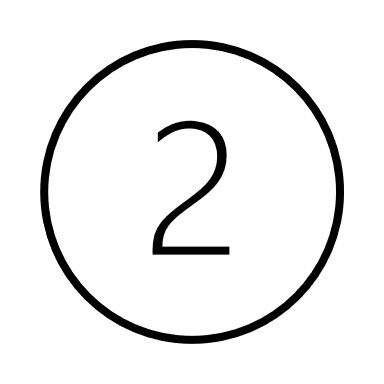 Public Service Digital Competency
PLAN:
Public servants engaged in designing and managing IT projects required to take 
Service and Design Methods Series courses on Canada School of 
Public Service's (CSPS) Digital Academy.
​
Benefits
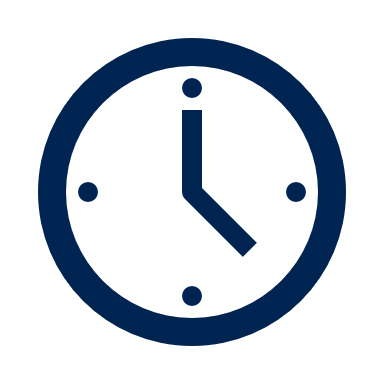 6 - 8 months
Addresses: Lack Of Internal Expertise
Utilizes Existing Resources 






Initial Immediate Impact  Long-Term Benefit
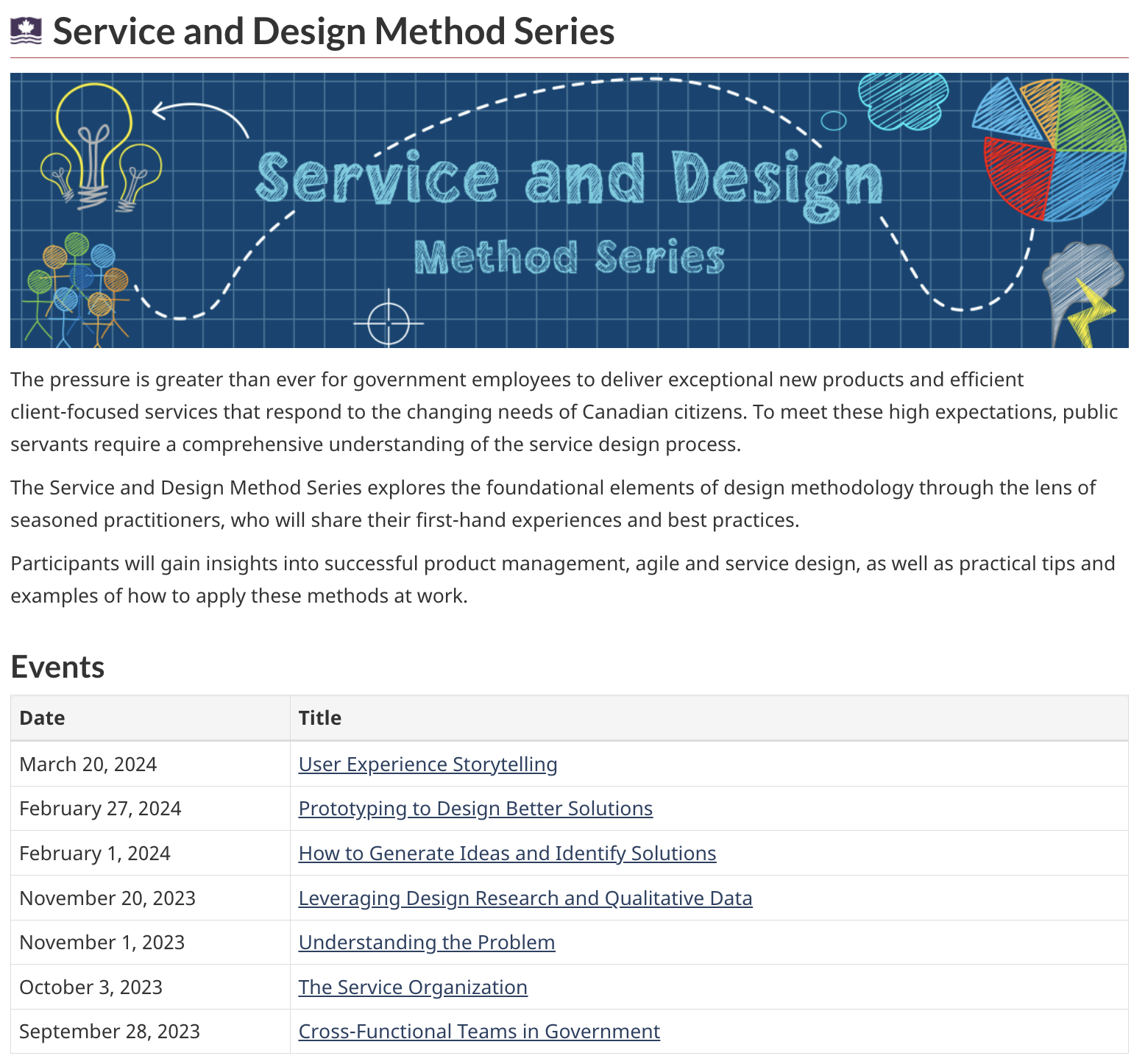 Update TB Mandatory Training Inventory to include courses 
Public servants involved in IT projects to complete series of courses
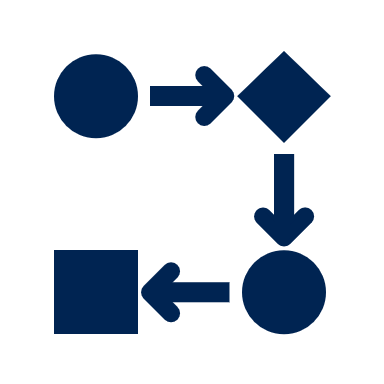 [Speaker Notes: Kokul
The Auditor General and experts outside government continually point to a need to improve digital competency in the public service. This recommendation aims to address that issue.  
 
To address digital competency, we have looked into The Treasury Board Mandatory Training Inventory, which is bank of courses that public servants are required to take. Currently it lacks courses on digital literacy and competency. We recommend adding mandatory courses on digital literacy to this inventory for federal public servants.  
 
While there are multiple options in building the curriculum of content required for digital literacy and competency, we have looked into an existing resource. That being the Digital Academy offered through the Canada School of Public Service. 
 
The Digital Academy currently offers a series of courses relevant to IT procurement that we see taking approximately 6-8 months integrate into the Inventory as the Digital Academy is an existing federal resource.  
 
We recognize that these courses may be entry-level and could benefit from further development but we believe that mandating these courses as soon as possible will address a foundational shortage of internal expertise that will have long-term benefits.   

Next slide please]
12
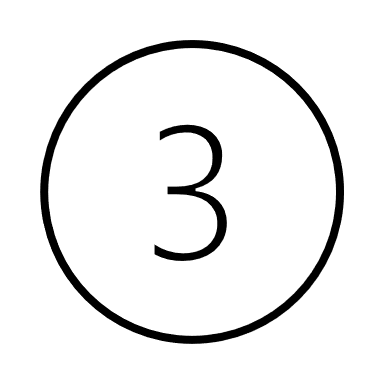 DM Project-Linked Performance Pay
PLAN:
25% of Maximum Performance Pay is directly linked to the success of complex, 
high-risk and large-scale IT procurement projects for Deputy Ministers.
Benefits
25% of Maximum Performance Award 
($16K - $41K per DM)
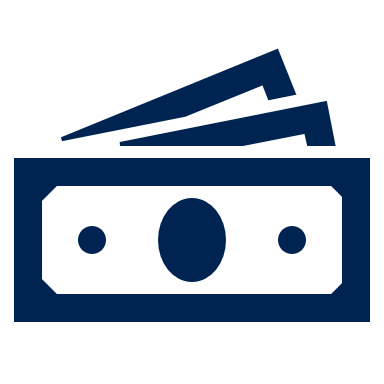 Addresses: Inadequate Accountability 
Aligns With Government-wide Agenda 
Works Within Current Pay Structure:
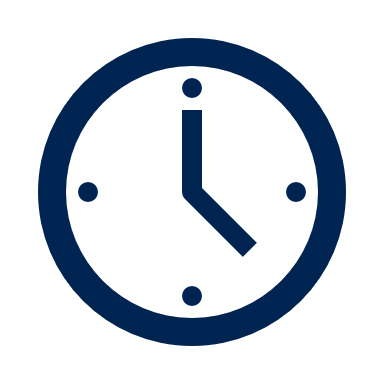 Immediate – 6 months
Performance evaluation linked to measurable project performance indicators
Based on annual report card on DMs by Clerk of Privy Council
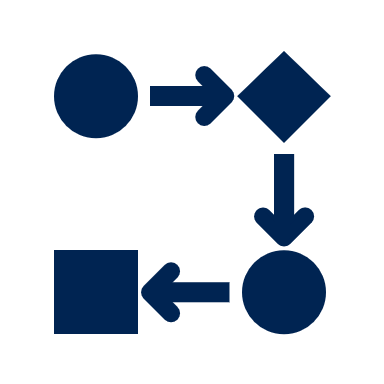 [Speaker Notes: Kokul
As the previous action took a bottom-up competency approach, we will now focus on a top-down solution, starting from Deputy Ministers. We recognize Deputy Ministers have massive responsibilities in reporting to Ministers of government therefore resulting in many projects under their portfolio. Unfortunately, Deputy Minsters are unlikely consider IT procurement project as a top priority until it has become an issue and has already gone wrong. 
 
Our third action looks to incentivize early attention to IT projects and clarify inadequate accountability that was questioned in the Auditor General reports.
 
This will be done through the introduction of a 25% fixed percentage performance priority on the existing maximum performance pay for Deputy Ministers, specifically with complex, high-risk, and large-scale IT projects. Currently, the Clerk of the Privy Council assesses performance payment awards for Deputy Ministers, through their annual report card. 
 
By adding these IT projects as a corporate priority within the current pay structure, we will send a message throughout government leadership that this issue is pressing and will be a priority for Deputy Ministers to focus on. This gives them the specific distinction of accountability for projects to meet their annual performance indicators regularly. Moreover, this will allow a culture shift in how complex, high-risk and large-scale IT procurement projects are viewed as the continued focus by Deputy Ministers will disseminate as a priority for the rest of the department.]
13
Recommended Course of Action & Risk Mitigation
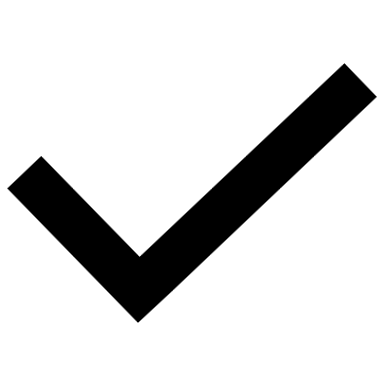 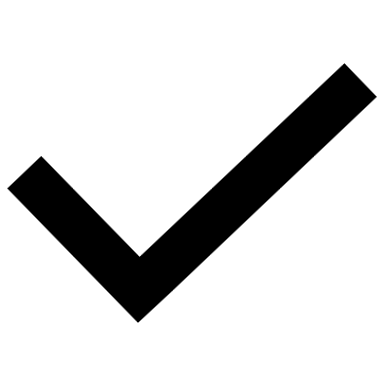 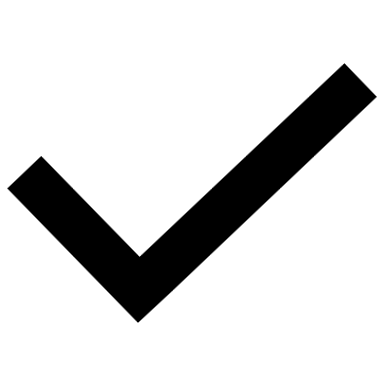 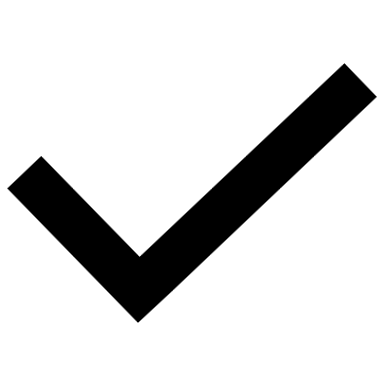 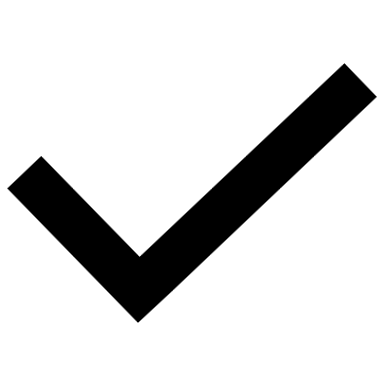 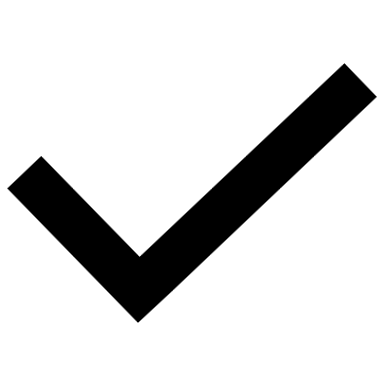 [Speaker Notes: Kokul
To recap, we have outlined three courses of short-term action, in addition the requested internal management review.
Now, these actions hold their own risks but there are sensible mitigation strategies we have identified. We have laid these out on the right- hand side of the slide for your consumption.
To emphasize, these actions are aimed at addressing the inadequate accountability, lack of internal expertise, and change of scope issues highlighted from the AG reports from matrix on slide 3.]
14
Communications
KEY MESSAGE:
The government acknowledges that its current approach to large IT procurement requires reform, emphasized in recent AG reports. The government further recognizes that public confidence in its ability to procure and manage projects has suffered. Public services to Canadians have been compromised by some IT project failures.
The Government will:
Make changes to improve and clarify internal accountabilities, including those of deputy ministers, on high-risk, large, and complex IT procurements.
Invest in its IT procurement workforce to further professionalize that workforce and give public servants the knowledge and tools they need to be successful.
Experiment with innovative IT system design and procurement approaches that have proven to work in both the private sector and in other public sectors around the world.
[Speaker Notes: Sarah
We have briefed you on our options, now we’ll pivot to communications, focusing on key message to be conveyed both internally and externally.
Our core message is that: We believe public confidence in how the federal government manages procurement is undermined by the problems detailed in Auditor General reports. We further acknowledge the way federal government manages  high-risk, complex and large-scale IT procurement is suboptimal and necessitates reform. Public services can and have been compromised, as seen in the Benefits Modernization Program, Phoenix Payroll System and ArriveCAN App.
By adopting some or all of these recommendations, we are committed to:
ONE – making changes to improve and clarify internal accountabilities, including those of deputy ministers, which signals the high degree of prioritization to the entire public service
TWO – we will invest in the professional development of our workforce, giving public servants the knowledge and tools they need to remain current with digital transformation.
THREE -  being innovative  and experimental in an area where the status quo has been inadequate. We will try approaches that are newer to the federal government, but ones proven to be effective in the private sector and in the public sector around the world.]
15
KEY MESSAGE

Several AG reports raised concerns around inadequate accountabilities, scope change and lack of internal expertise around IT procurement. 

Action to restore public trust, prevent service impact and prevent significant cost overruns:
Launch, Learn & Improve Model and DM Project-Linked Performance Pay
Deputy Minister Committee on IT Procurement
Thank  you
Coaches:

Eugene Lang
 
 Andy Hu
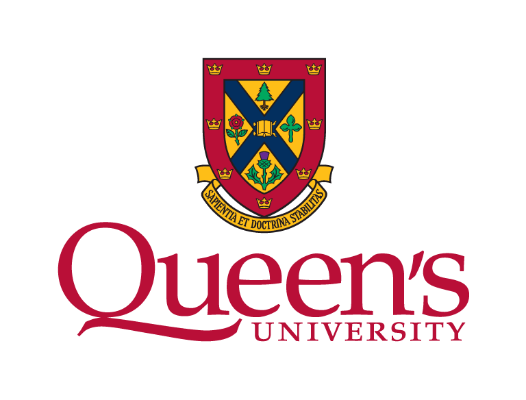 [Speaker Notes: Sarah 
To recap:
The majority of federal IT procurement remain controlled.
However, a subset of projects that are typically high-risk, complex, and large-scale, and can result in issues such as delays, major cost overruns and impeded service delivery.
In the short-term, Implementing the innovative Launch, Learn & Improve Model and Project-Linked Performance Pay can addresses issues of accountability and scope change in IT procurement.
To address how to conduct an internal review,  we recommend an interdepartmental committee consisting of Deputy Ministers to address systemic issues within procurement. 
These options are not mutually exclusive, but they are self-reinforcing in addressing in addressing the common issues raised by the Auditor General of Inadequate accountability, change of scope, and shortage of internal expertise. 
In conclusion, the impact of these issues in federal procurement is not limited to any single department or any single project.
 This is a government-wide problem with Canada-wide implications. 
Learning from past mistakes and taking decisive actions will mitigate future problems within federal IT procurement.]